CROATIA
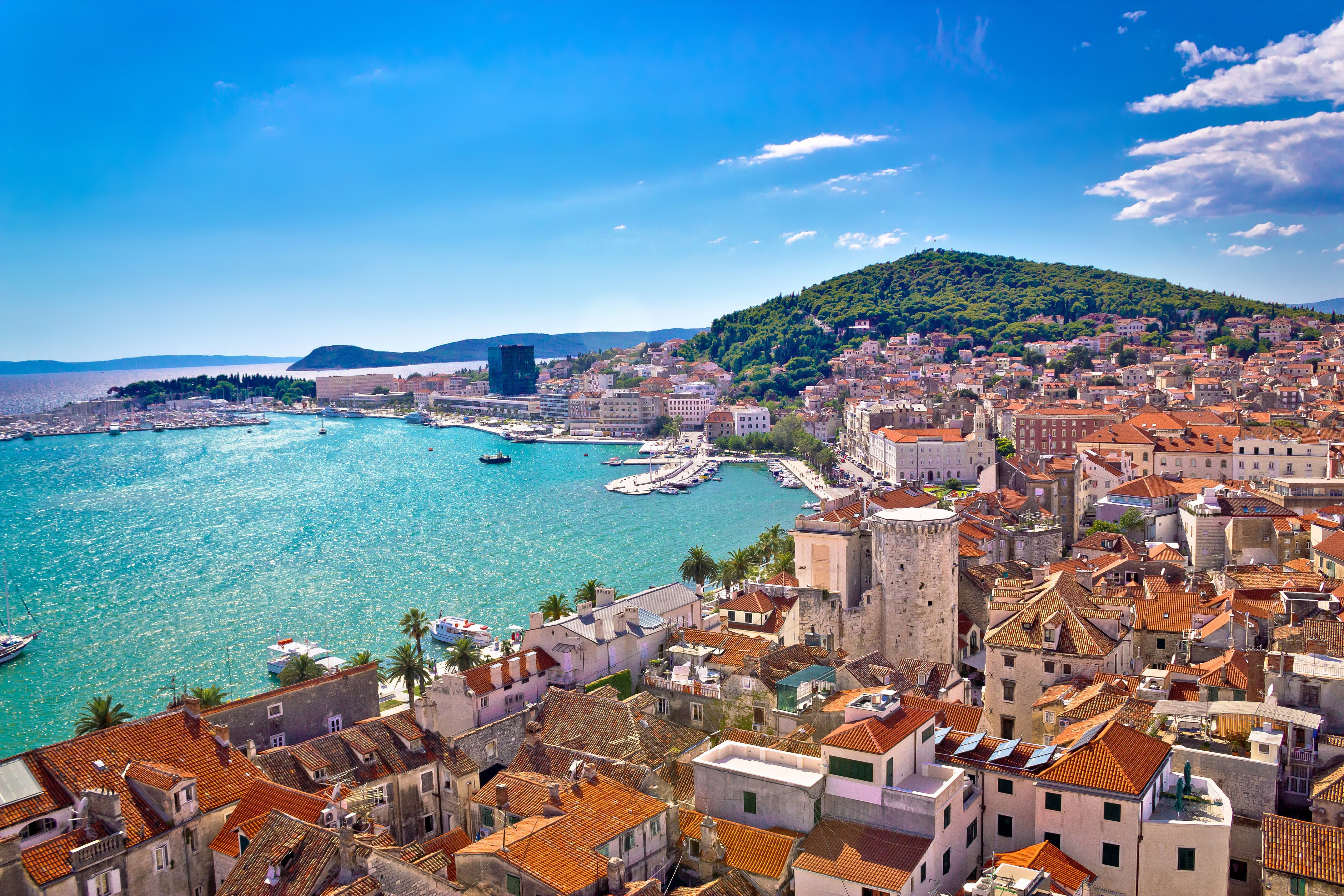 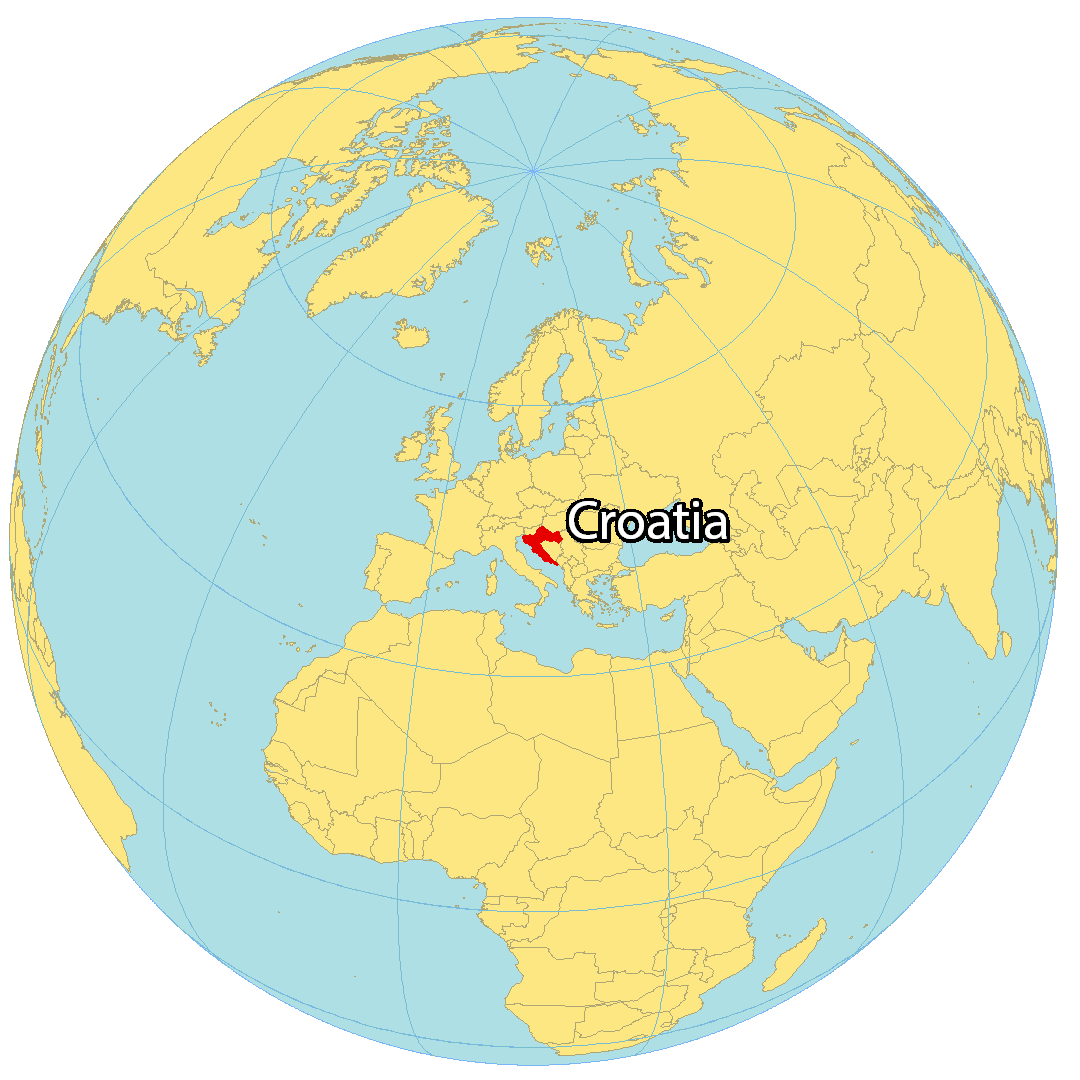 [Speaker Notes: Here is a map of the world. Croatia is the red highlighted country. Point out where you are located compared to Croatia.]
[Speaker Notes: A closer map of Croatia. Bordered by Austria, Hungary, Serbia, and Bosnia.]
[Speaker Notes: Croatian Flag]
Croatian phrases
Hello….. Zdravo 
Goodbye…Doviđenja
My name is…… Moje ime je
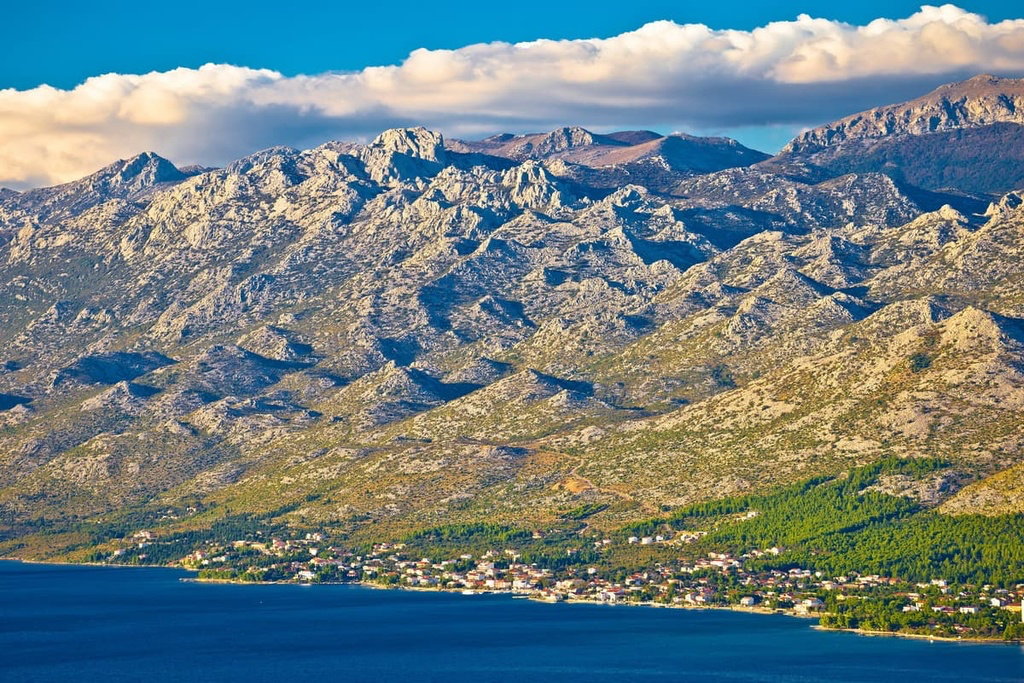 Dinaric alps
[Speaker Notes: Famous mountain range in Croatia]
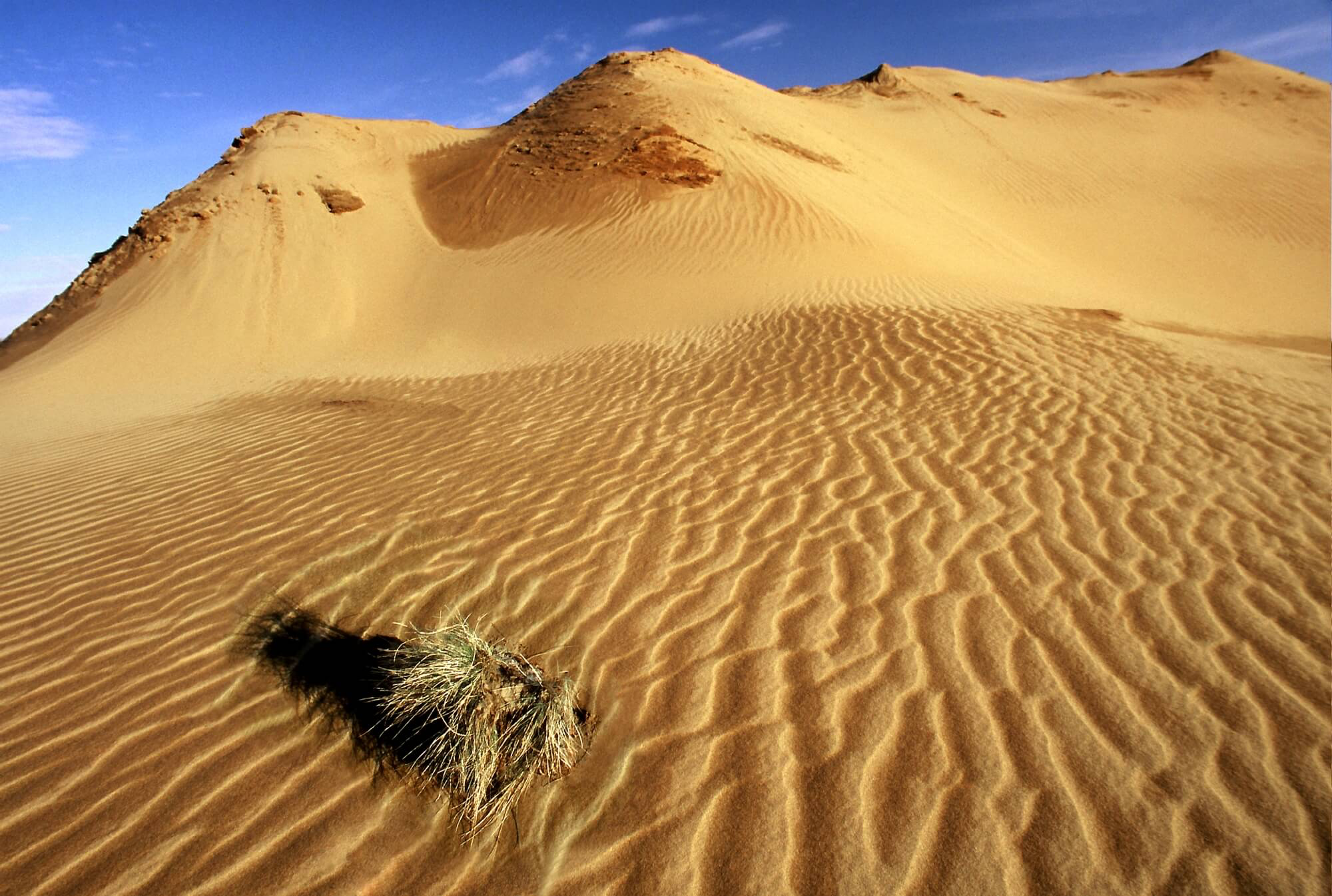 Đurđevački pijesci
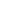 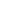 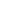 [Speaker Notes: The only desert in Croatia]
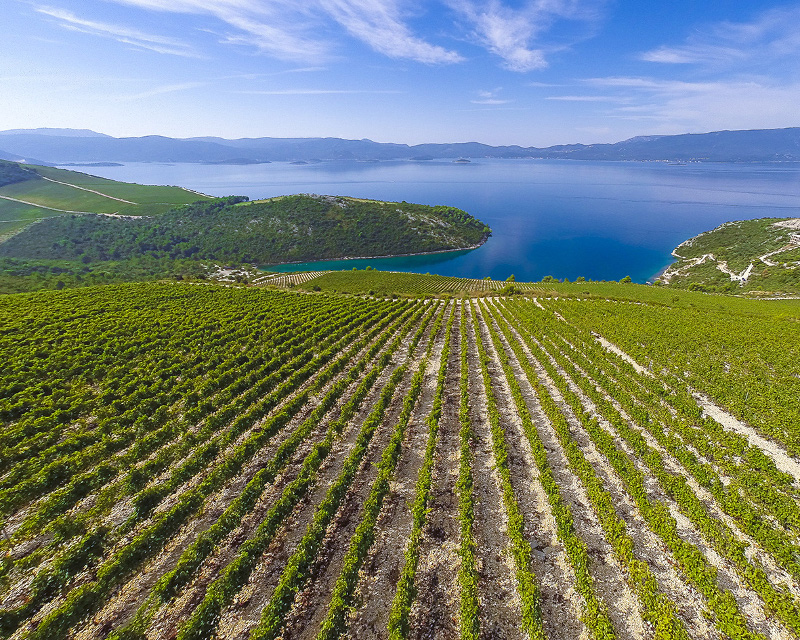 Vinogradi Volarević
[Speaker Notes: A wine vineyard region in Croatia]
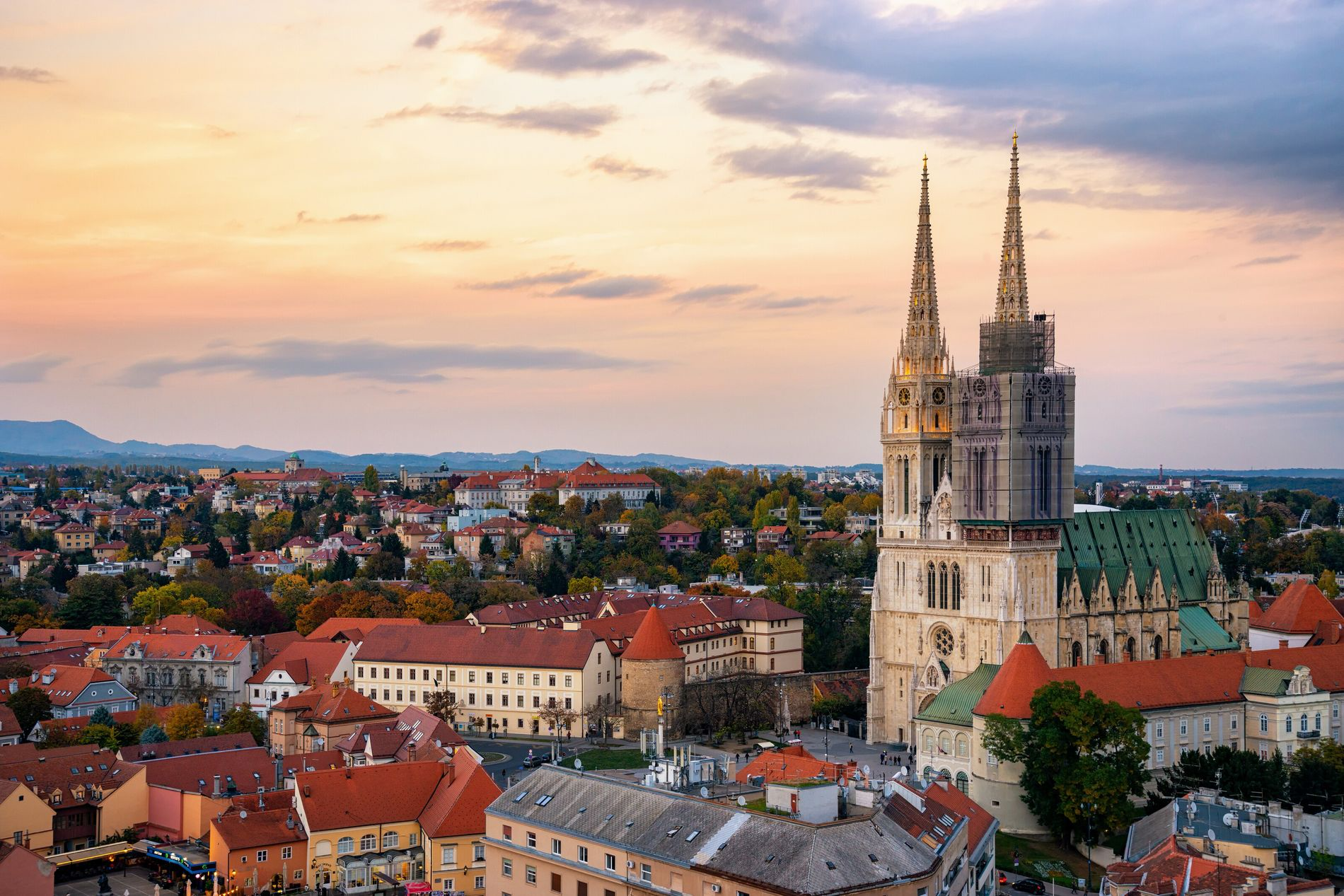 Zagreb
[Speaker Notes: The capital city of Croatia]
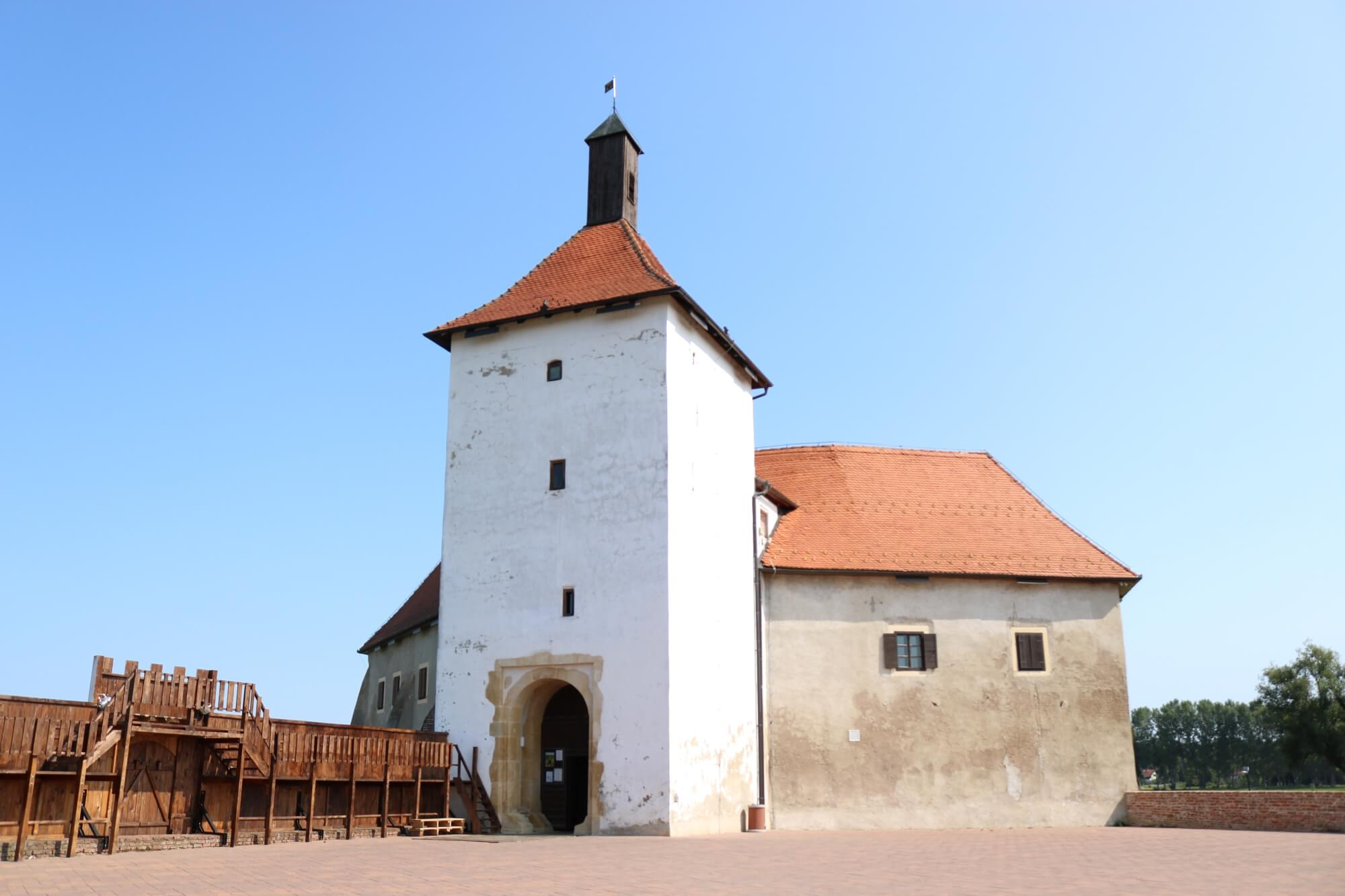 Old Town Đurđevač
[Speaker Notes: An old fort with a story. The Ottomans tried to siege this fort, but the fort inhabitants were strong. The Ottomans were staking out the fort and hoping they would run out of food. The fort only had one chicken left and decided to throw it over the fort wall. The Ottomans saw this act and believed that the fort had so much food because they had a chicken to spare. Then they left and this fort is nicknamed chicken because of this.]
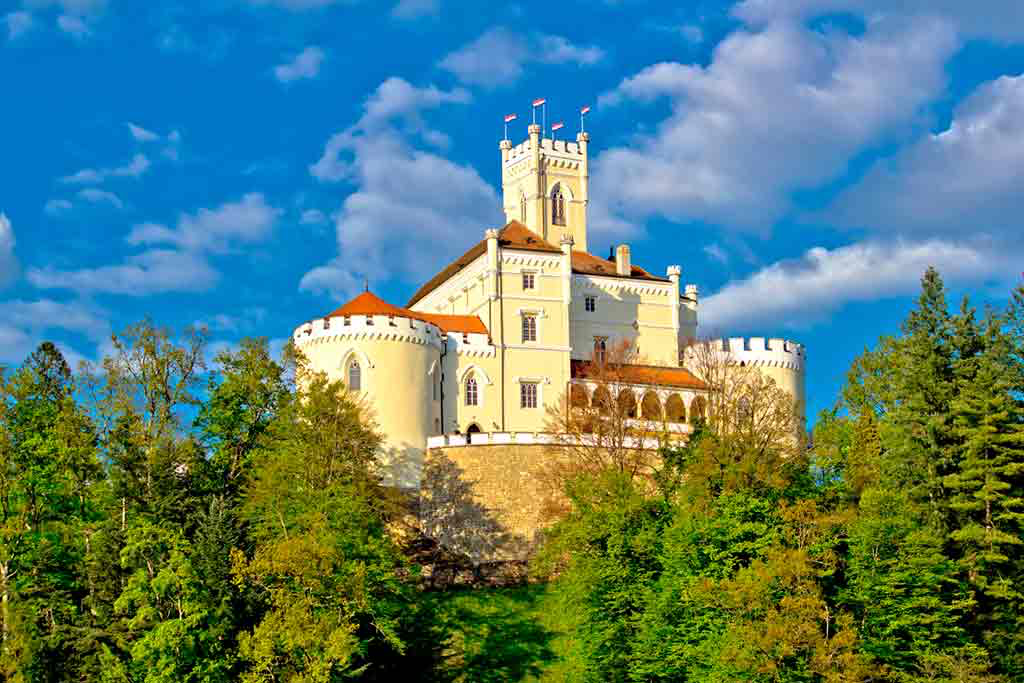 Trakoscan Castle
[Speaker Notes: Croatia is famous for having many old castles, like this one which is a national symbol]
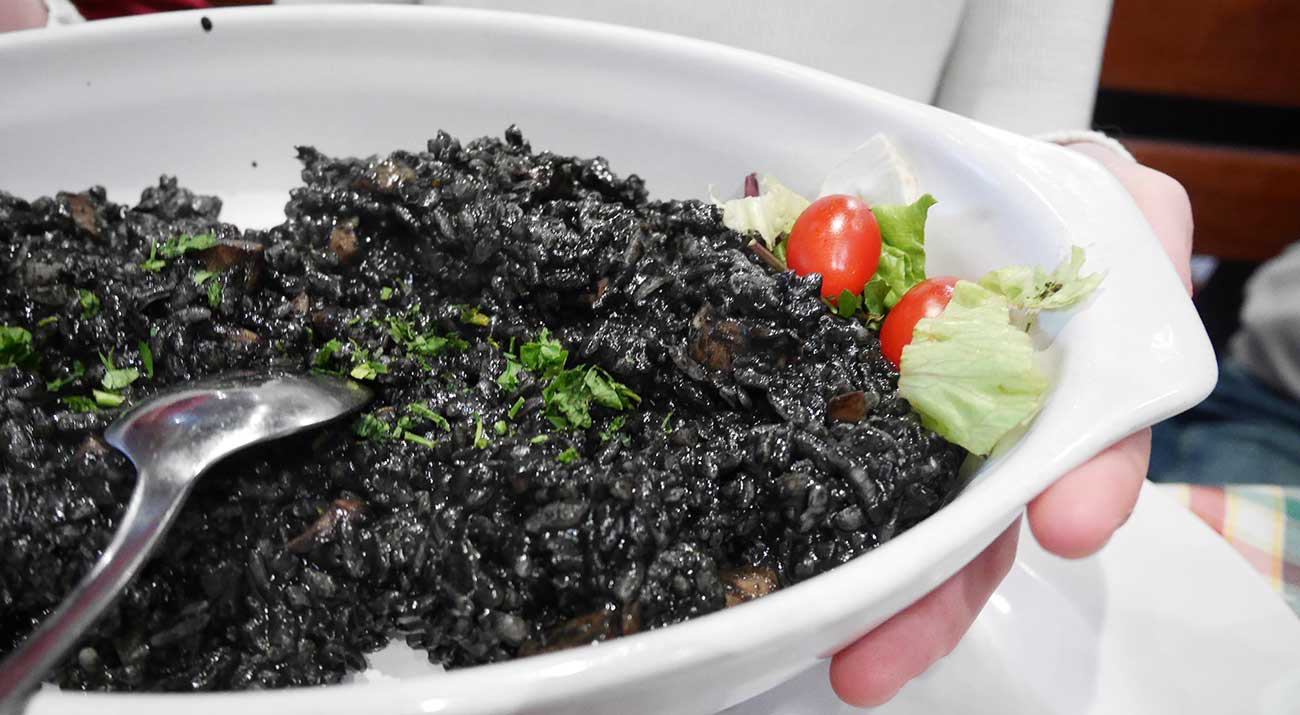 crni rizot (black risotto)
[Speaker Notes: This is a famous Croatian dish. It is a pasta with black ink from a squid in it.]
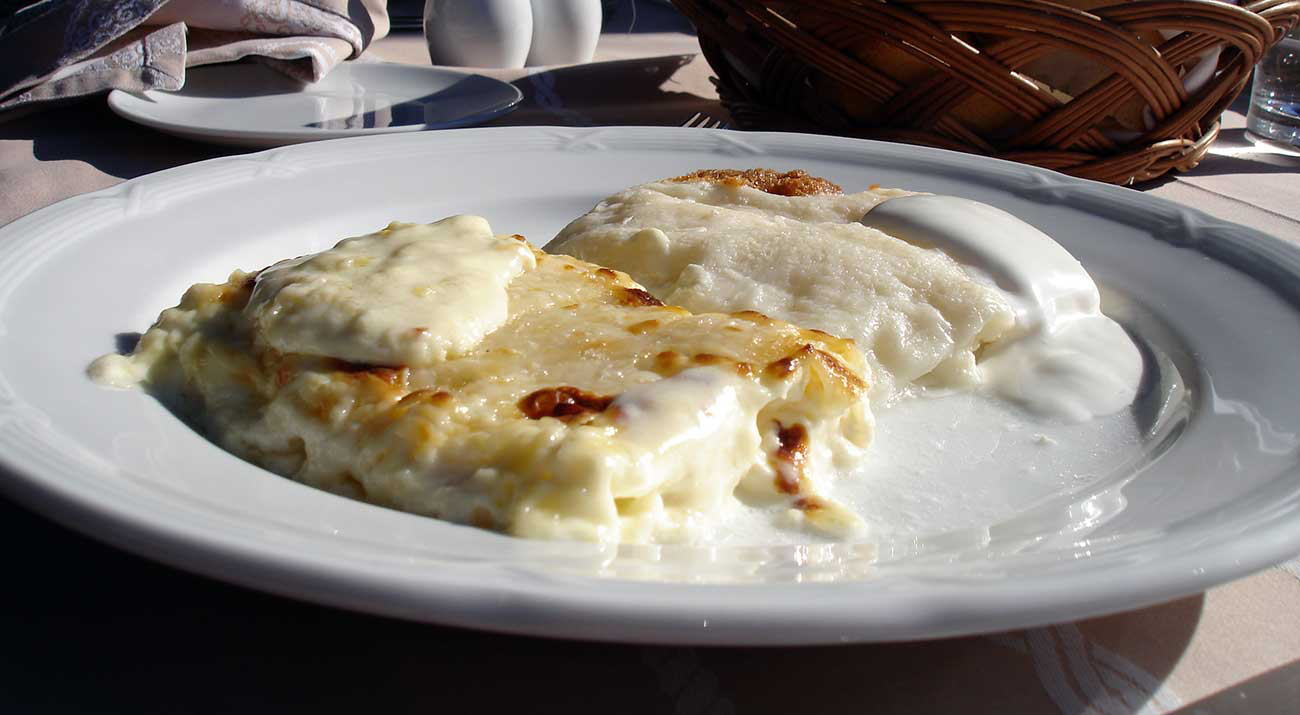 STRUKLI
[Speaker Notes: This is a famous Croatian pastry.]
Traditional Croatian dress
[Speaker Notes: This is what Croatian women wear on festivals or holidays to celebrate their culture.]
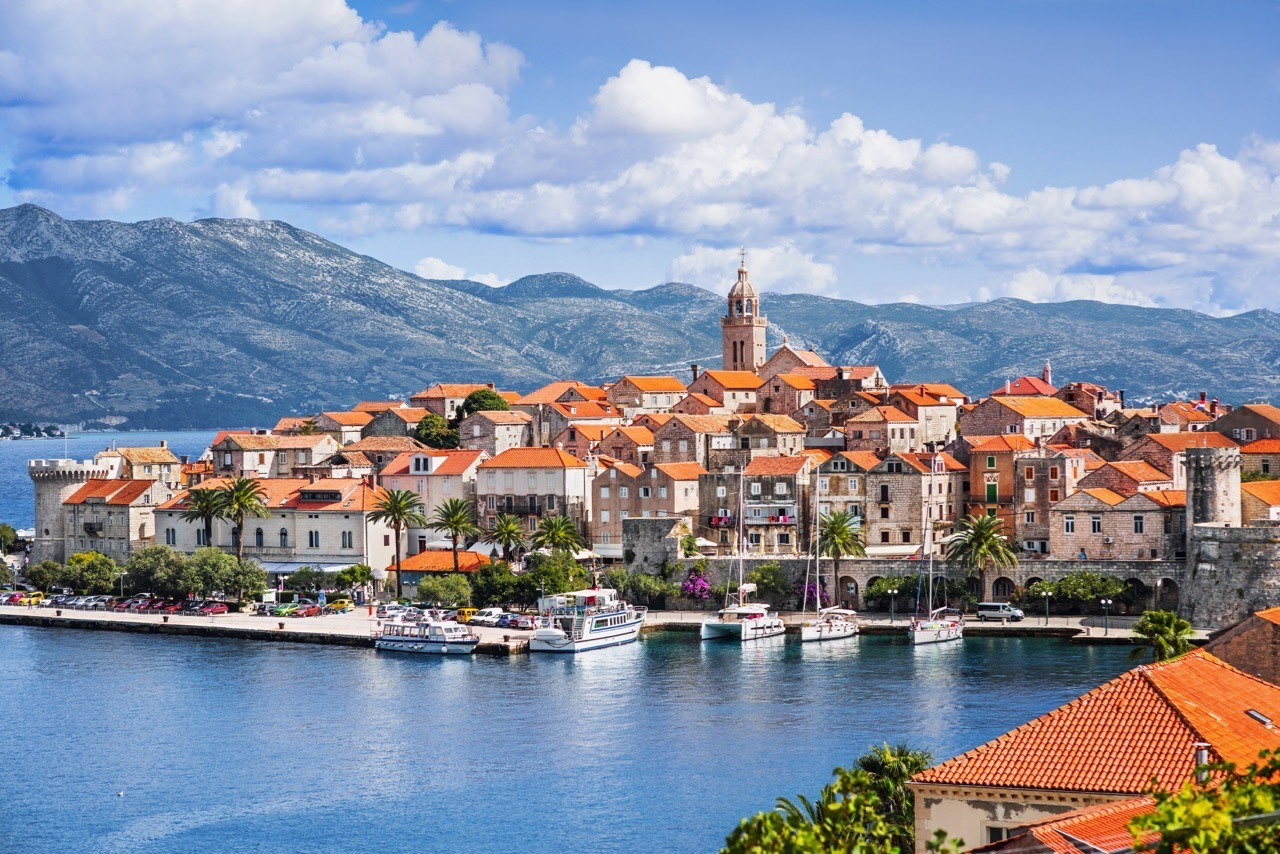 Korčula
[Speaker Notes: A small coastal island in Croatia]
Moreška
[Speaker Notes: A old traditional sword dance on the island that can only be performed by people who were born on the island]
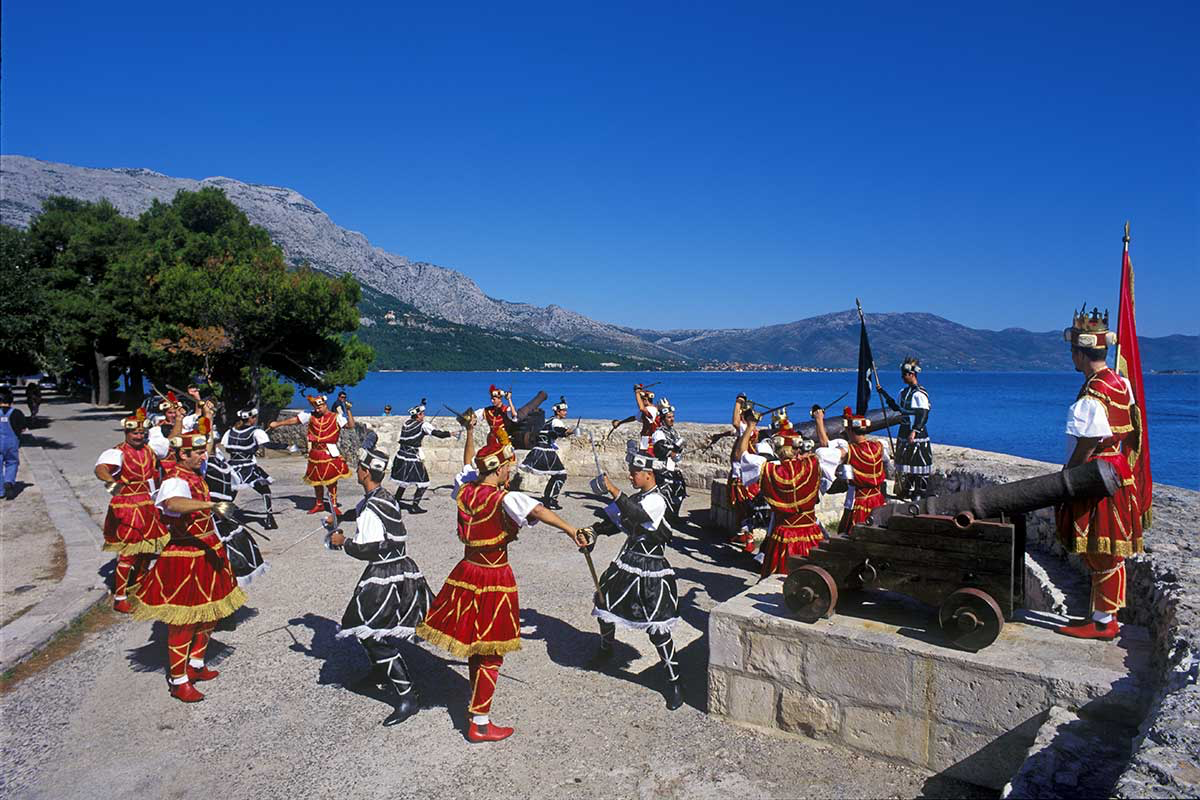 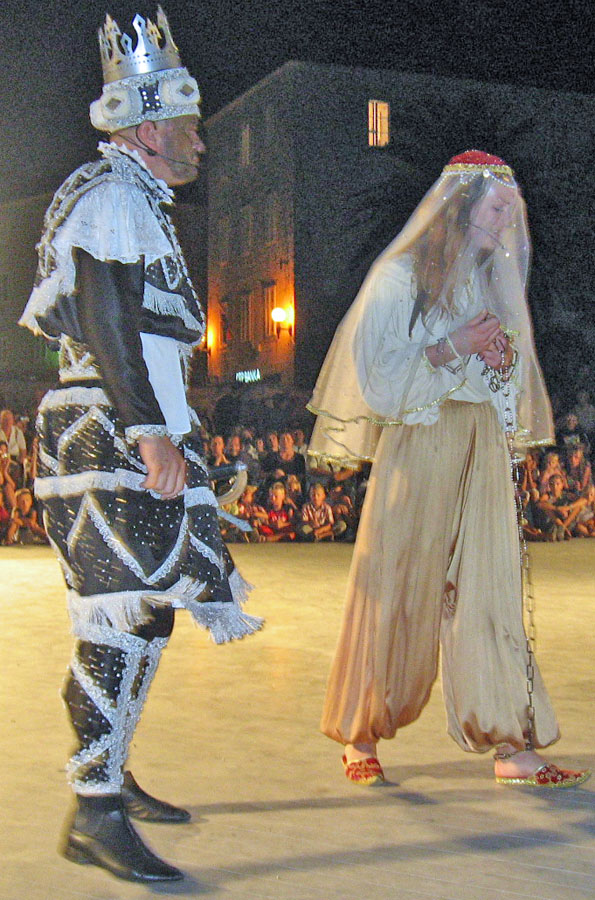 Martens
[Speaker Notes: National animal of croatia]
[Speaker Notes: Craft of marten]